Введение в лингвистическую типологию – IIIТипологические обобщения
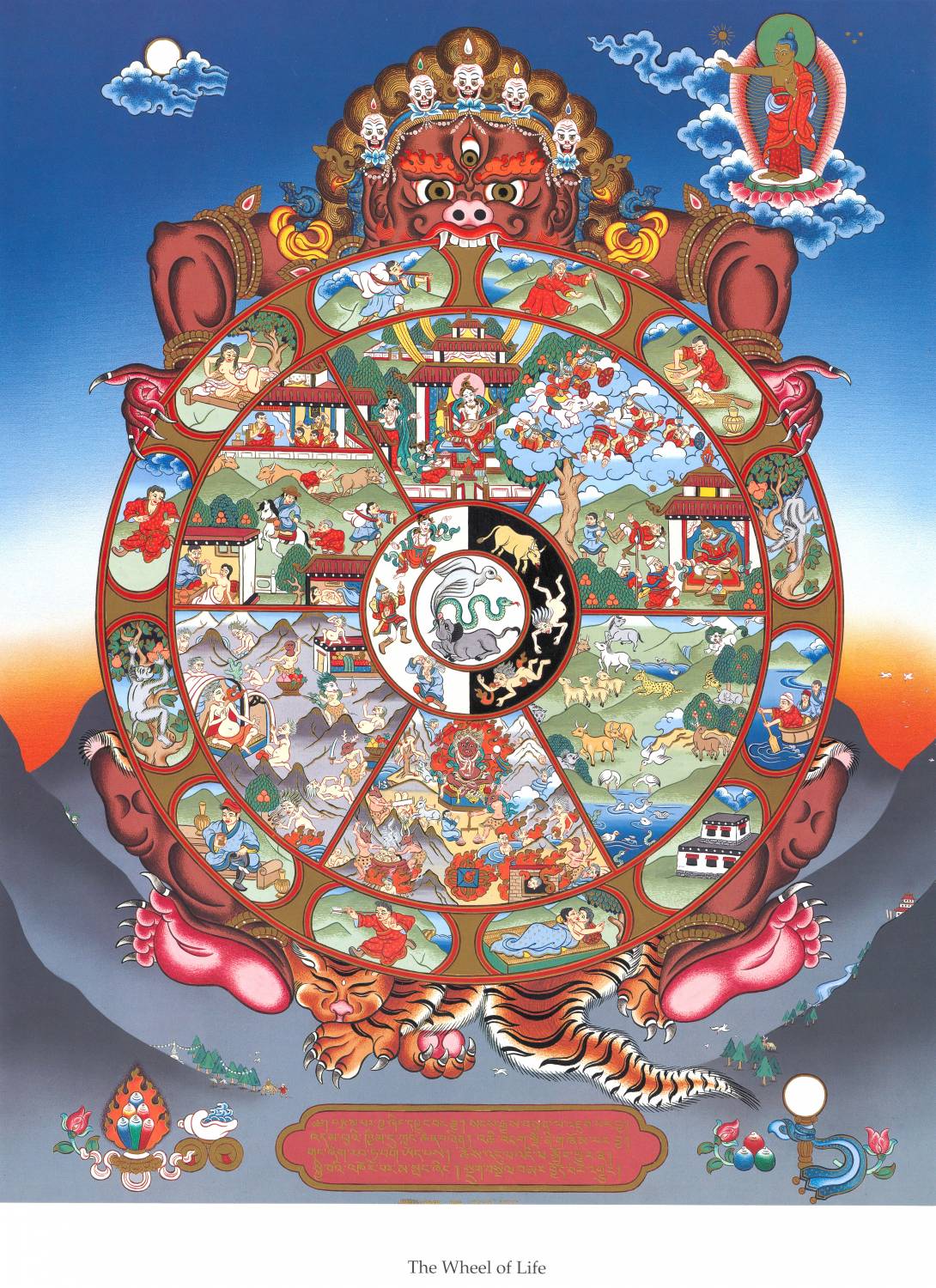 Мария Коношенко
ЛЛШ
7 – 17 июля 2015
Пределы языкового разнообразия
Существуют ли универсальные закономерности устройства человеческого языка?
2
Типологические универсалии
– обобщения, которые верны для всех или большинства языков
«Абсолютные» универсалии
В любом языке есть Х.

Почему кавычки?
4
Абсолютные универсалии
На любом языке можно задать вопрос или сказать неправду;

В любом языке есть гласные и согласные
В любом звуковом языке есть гласные и согласные
Cтатистические универсалии
6
Cтатистические универсалии
В большинстве языков с фиксированным порядком слов в утвердительном предложении подлежащее стоит перед прямым дополнением:
96% - база данных WALS 
SOV, SVO, VSO, но не OSV, OVS, VOS
7
Угадываем языковую универсалию
Существует ли такой звук, который есть во всех языках мира (абсолютная универсалия) или в большинстве языков (статистическая универсалия)?  

Если да, то какой?
8
База данных UPSID
UPSID (UCLA Phonological Segment Inventory Database) – база данных для 451 языка [Maddieson 1984]

Поисковый интерфейс здесь:
http://web.phonetik.uni-frankfurt.de/upsid.html
9
Топ-3 самых частых согласных
m – 94,24%
k – 89,36%
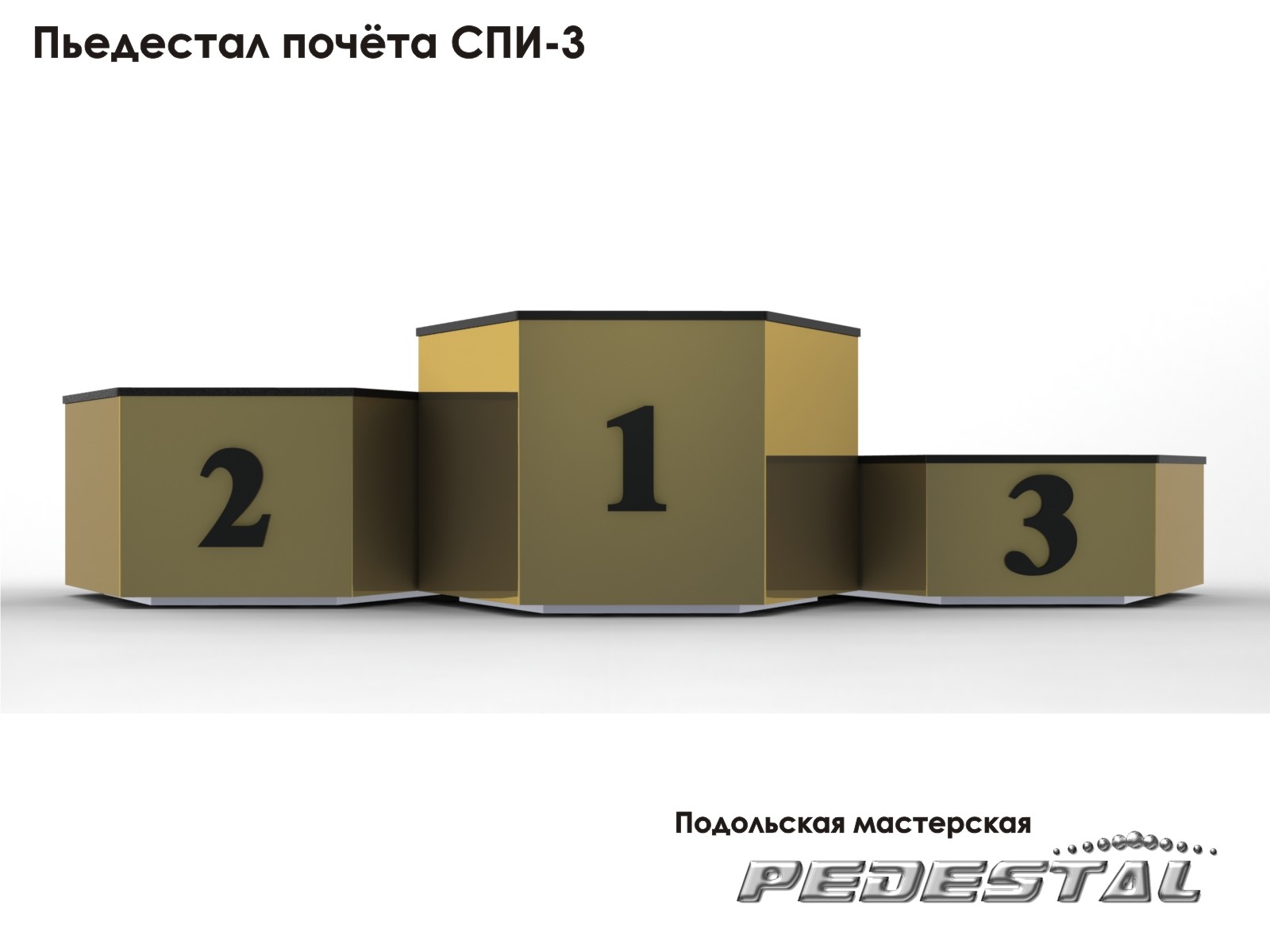 j – 83,81%
10
Топ-3 самых частых гласных
i – 87,14%
a – 86,92%
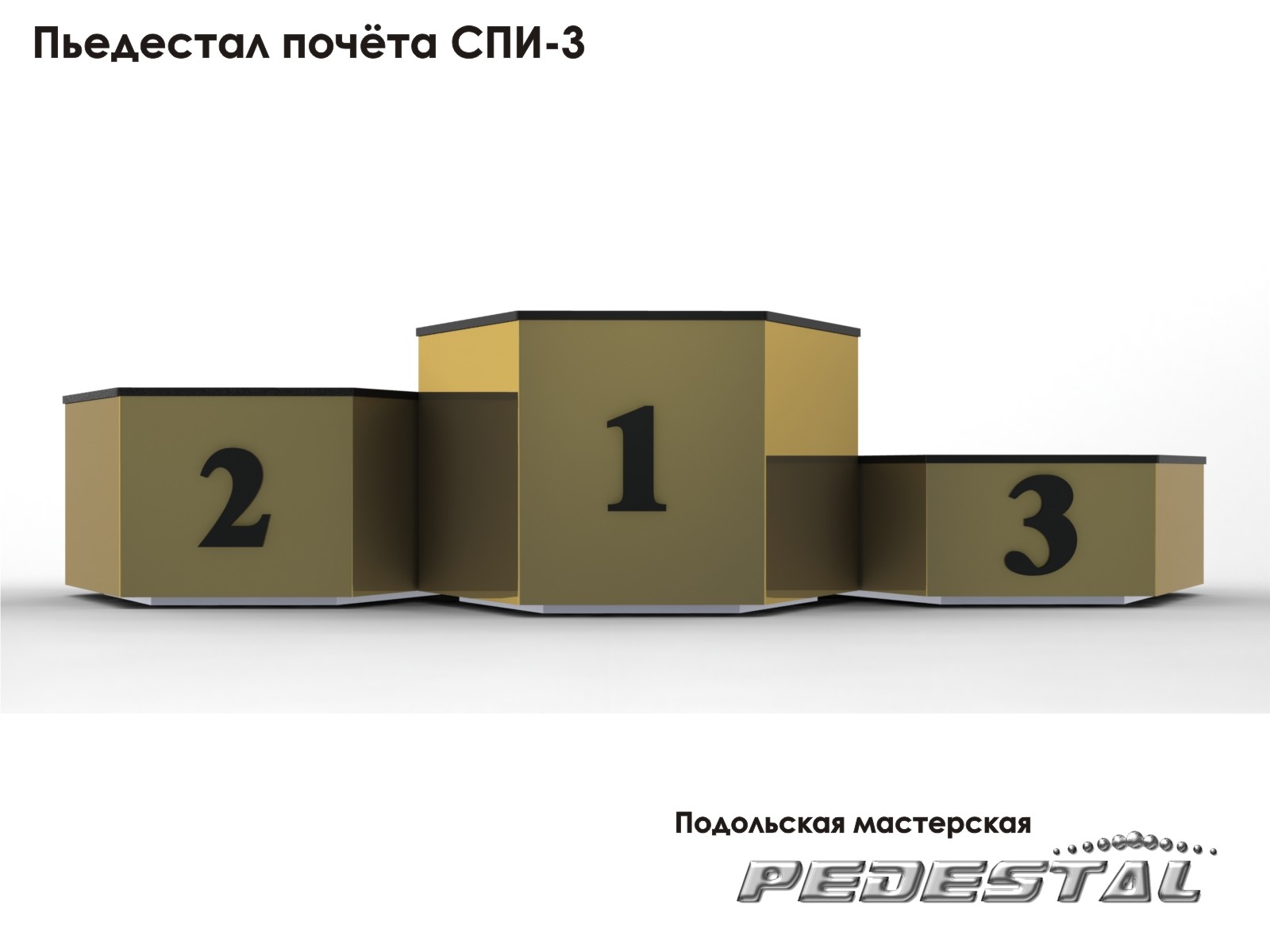 u – 81,82%
11
Классификация универсалий
По охвату языков:
абсолютные
статистические

По количеству параметров:
неограниченные (один параметр)
импликативные (несколько параметров)
12
Есть ли зависимость между двумя явлениями?
Нет зависимости
13
Есть ли зависимость между двумя явлениями?
Нет зависимости
14
Есть ли зависимость между двумя явлениями?
Двунаправленная или логически эквивалентная универсалия: 
Если предлог, то NGen; если послелог, то GenN
15
Есть ли зависимость между двумя явлениями?
Двунаправленная или логически эквивалентная универсалия: 
Если предлог, то NGen; если послелог, то GenN
16
Объяснение?
Историческое:
конструкции с предлогами/послелогами образуются из притяжательных словосочетаний 
поверхность стола  на столе
стола поверхность  стол на

предлоги/послелоги часто образуются из существительных, обозначающих части предметов
17
Есть ли зависимость между двумя явлениями?
Импликативная универсалия: 
Если есть ɠ, то есть и ɓ
ɓ > ɠ
18
Есть ли зависимость между двумя явлениями?
Импликативная универсалия: 
Если есть ɠ, то есть и ɓ
ɓ > ɠ
19
Объяснение?
Артикуляционное:

при произнесении [ɓ] полость для нагнетания воздуха больше по объему, звук получается более долгим и легким для восприятия, чем у [ɠ]
20
Другие импликативные универсалии
ротовые гласные > носовые гласные
множественное число > двойственное число
Шесть буддийских миров
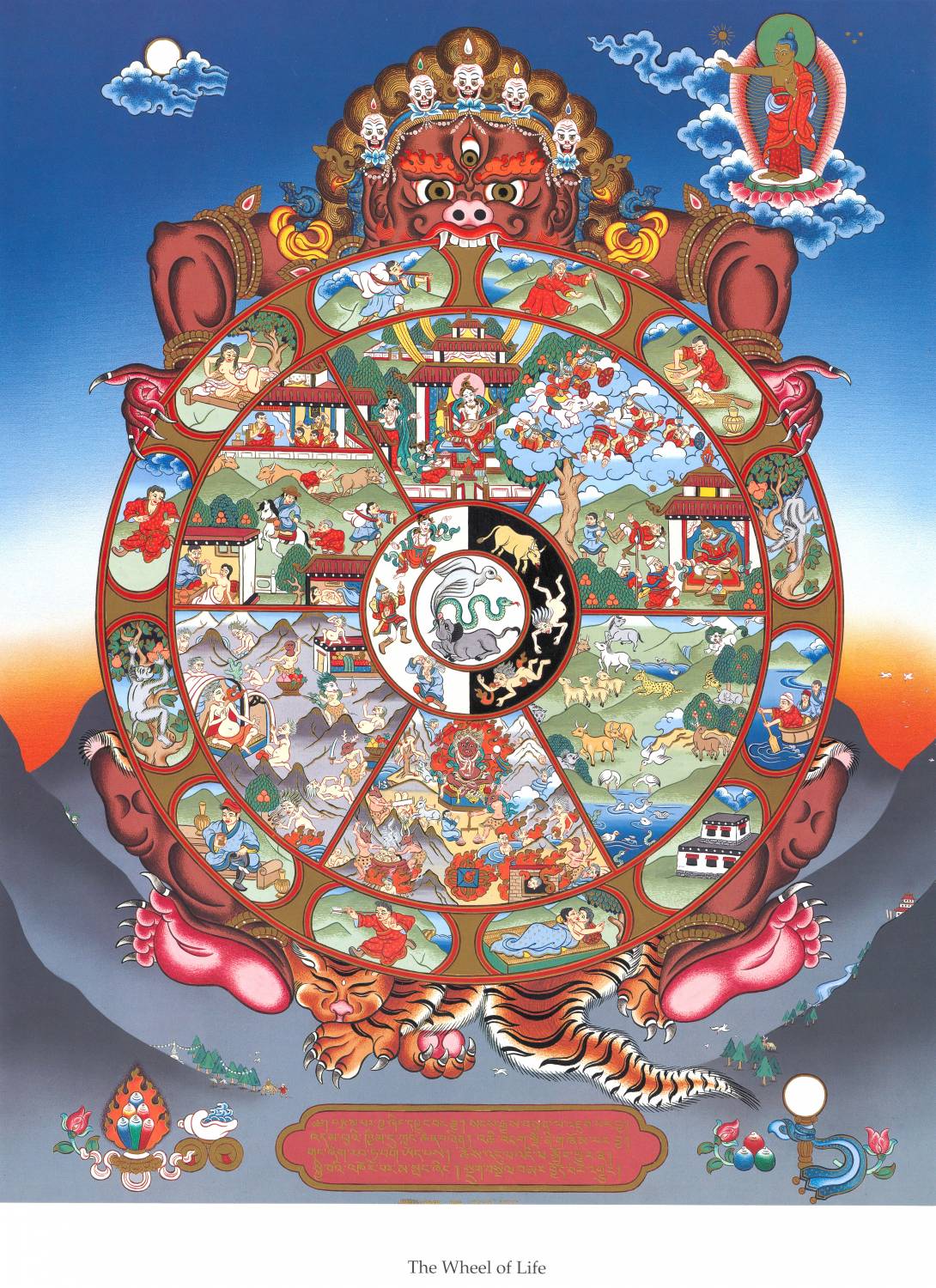 Боги
Полубоги
Люди
Животные
Голодные духи
Мученики в аду
Иерархия одушевленности
личные 	    >  люди  > животные > неживые 
местомения					  объекты

Число, падеж, род, глагольное согласование
NB: У имен слева морфологии столько же и больше, чем у имен справа
личные 	    >  люди  > животные > неживые 
местомения					объекты
Личные местоимения vs. существительные
Английский язык:
местоимения имеют объектную форму 
(I – me, he – him, she – her)
в третьем лице противопоставлены по роду
личные 	    >  люди  > животные > неживые 
местомения					объекты
Люди vs. животные
Русский язык:
супплетивные формы множественного числа – только у местоимений и некоторых имен людей, но не у животных
человек – люди, ребенок – дети
личные 	    >  люди  > животные > неживые 
местомения					 объекты
Животные vs. неживые объекты
Русский язык:
в позиции прямого дополнения у одушевленные существительные имеют косвенную форму, у неодушевленных существительных форма совпадает с именительным падежом

вижу тебя / мальчика / осла – вижу стол
вижу девочек / белочек – вижу березы
личные 	    >  люди  > животные > неживые 
местомения					объекты
личные 	    >  люди  > животные > неживые 
местомения					объекты
личные 	    >  люди  > животные > неживые 
местомения					объекты
личные 	    >  люди  > животные > неживые 
местомения					объекты
личные 	    >  люди  > животные > неживые 
местомения					объекты
личные 	    >  люди  > животные > неживые 
местомения					объекты
личные 	    >  люди  > животные > неживые 
местомения					объекты
личные 	    >  люди  > животные > неживые 
местомения					объекты
личные 	    >  люди  > животные > неживые 
местомения					объекты
личные 	    >  люди  > животные > неживые 
местомения					объекты
личные 	    >  люди  > животные > неживые 
местомения					объекты
Промежуточный итог
Типологические иерархии формируют пространство возможностей 
Они ограничивают потенциальную вариативность языковых структур, но не исключают ее полностью
Языки очень сильно различаются
Языки очень похожи друг на друга


Почему?
Почему языки такие разные?
Почему языки такие одинаковые?
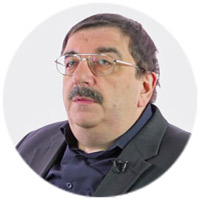 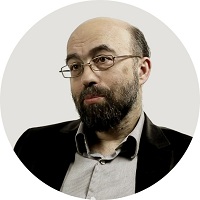 Почему одинаковые?
Функция: обеспечение коммуникации, построение связного текста

Особенности говорящих:
артикуляционный аппарат
интеллектуальные способности
Почему разные?
Конфликт интересов
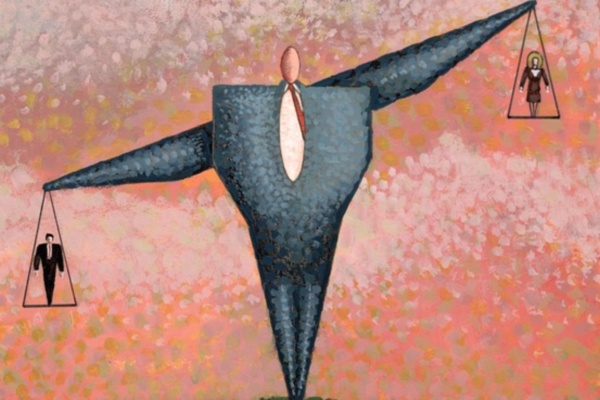 Иконичность vs. экономия
нужно передать больше информации, более точно произнести слово и т. д. (иконичность)

нужно экономить усилия (экономия)

Разные языки решают эту проблему по-своему, но в пределах одних и тех же ограничений
Итоги
Языки отличаются друг от друга, но не бесконечно
Сходства определяются общими закономерностями функционирования языка
Различия между языками определяются тем, как в конкретном языке решается конфликт интересов – прежде всего, между говорящим и слушающим
Вместо послесловия
Самый странный язык в мире
Исследование компании Idibon
http://idibon.com/the-weirdest-languages/

Насколько редко встречается значение того или иного параметра для каждого языка в базе WALS?
40
Порядок слов
SOV – 41%	   SVO – 35,5% 	VOS – 8,7% 

Если в конкретном языке порядок слов SVO, он получает 0,355 по этому параметру.

Индекс странности (the Language Weirdness Index)  – среднее значение для всех параметров.
0 – меньше странностей1 – больше странностей
Некоторые наименее странные языки:
хинди (0,087)
венгерский (0,132)
осетинский (0,183)
баскский (0,189)
турецкий (0,214)
индонезийский (0,244)
…
русский (0,4)
42
0 – меньше странностей1 – больше странностей
Некоторые наиболее странные языки:
английский (0,75)
испанский (0,789)
абхазский (0,844)
немецкий (0,858)
…
чокто (0,924)
ненецкий (0,935)
миштекский (0,972)
43
Миштекский
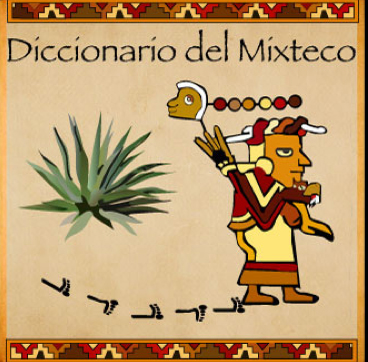 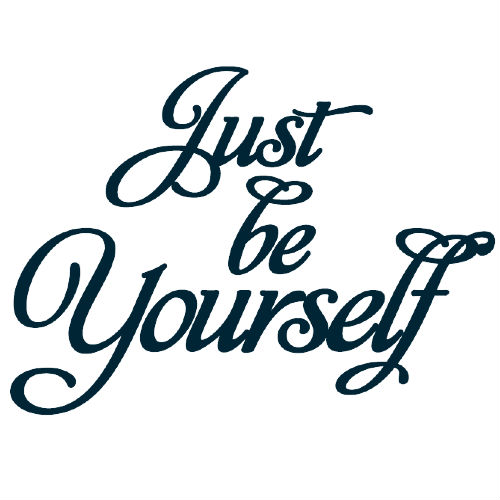 Cпасибо!
45
Личные местоимения vs. существительные
Ток-писин
местоимения имеют четыре формы числа и противопоставлены по категории клюзивности (мы с тобой vs. мы без тебя) 
у существительных числовых форм нет
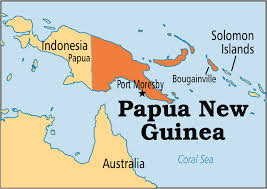 Ток-писин
Ср. 	wanpela man – один человек
	tupela man – два человека
Арабский язык:
различные правила глагольного согласования для людей и не-людей